PRINCIPLES OF ACCOUNTING
Principles Accounting in English 2
CHAPTER THREE  FINANCIAL STATEMENTS
ACCOUNTING DEPATMENT
2022-2023
CHAPTER THREE
FINANCIAL STATEMENTS
| P a g e - 5 -
PRINCIPLES OF ACCOUNTING

Income Statement.
Owner’s Equity Statement.
Balance sheet Statement, sometimes referred to as the statement of financial position.  4- Cash flows Statement.
1- INCOME STATEMENT
The income statement is the report that measures the success of company operations for a given  period of time. (It is also often called the statement of income or statement of earnings. The business  and investment community uses the income statement to determine profitability, investment value, and  creditworthiness. It provides investors and creditors with information that helps them predict the  amounts, timing, and uncertainty of future cash flows.
Usefulness of the Income Statement
Evaluate the past performance of the company
Provide a basis for predicting future performance
Help assess the risk or uncertainty of achieving future cash flows
Limitations of the Income Statement
Companies omit items from the income statement that they cannot measure reliably.
Income numbers are affected by the accounting methods employed.
Income measurement involves judgment.
Format of the income statement
the following are the format which is used for preparation of Income Statement:
1- multiple-Step Income Statements
Company Name  Income Statement
For the year ended Dec 31, 20XX
| P a g e - 5 -
PRINCIPLES OF ACCOUNTING
Equations uses for Income Statement
There are many equations which are used for preparing Income Statement, the below are these  equations:
Net Sales
| P a g e - 5 -
PRINCIPLES OF ACCOUNTING
2- Single-Step Income Statements
In reporting revenues, gains, expenses, and losses, some companies often use a format known as the  single-step income statement instead of a multiple-step income statement. The single-step statement  consists of just two groupings: revenues and expenses. Expenses are deducted from revenues to arrive  at net income or loss, hence the expression “single-step.” Frequently, companies report income tax  separately as the last item before net income to indicate its relationship to income before income tax.  Illustration below shows the single-step income statement of Cabrera Company.
| P a g e - 5 -
PRINCIPLES OF ACCOUNTING
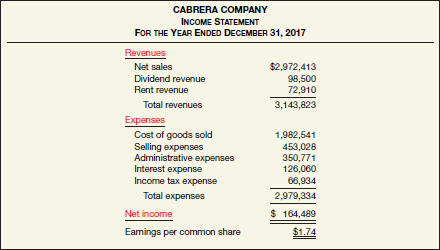 Example 1:
Starr Co. had sales revenue of $540,000 in 2020. Other items recorded during the year were:
Instructions
Prepare a single-step income statement for Starr for 2020. Starr has 100,000 shares of stock  outstanding
Example 2:
Brisky Corporation had net sales of $2,400,000 and interest revenue of $31,000 during 2020.  Expenses for 2020 were cost of goods sold $1,450,000, administrative expenses $212,000, selling  expenses $280,000, and interest expense $45,000. Brisky’s tax rate is 30%. The corporation had  100,000 shares of common stock authorized and 70,000 shares issued and outstanding during 2020.  Prepare a single-step income statement for the year ended December 31, 2020.
Instructions
prepare a condensed multiple-step income statement for Brisky Corporation
Example 3:
| P a g e - 5 -
PRINCIPLES OF ACCOUNTING
Sales returns and allowances	12,400
Administrative expenses
82,500
Allocation to noncontrolling interest 17,000
Instructions
From the foregoing, compute the following: (a) total net revenue, (b) net income, and (c) income  attributable to controlling stockholders.
Example 4:
(Multiple-Step and Single-Step Statements) Two accountants for the firm of Elwes and Wright are  arguing about the merits of presenting an income statement in a multiple-step versus a single-step  format. The discussion involves the following 2020 information related to P. Bride Company ($000  omitted).
Administrative expense
Prepare an income statement for the year 2020 using the multiple-step form. Common shares  outstanding for 2020 total 40,550 (000 omitted).
Prepare an income statement for the year 2020 using the single-step form.
Which one do you prefer? Discuss.
Example 5:
(Multiple-Step and Single-Step Statements) The accountant of Latifa Shoe Co. has piled the  following information from the company’s records as a basis for an income statement for the year  ended December 31, 2020.
There were 20,000 shares of common stock outstanding during the year.
Instructions
Prepare a multiple-step income statement.
Prepare a single-step income statement.
Which format do you prefer? Discuss.
| P a g e - 10 -
PRINCIPLES OF ACCOUNTING
2-Balance Sheet
The balance sheet, sometimes referred to as the statement of financial position, reports the assets,  liabilities, and stockholders’ equity of a business enterprise at a specific date. This financial statement  provides information about the nature and amounts of investments in enterprise resources, obligations  to creditors, and the owners’ equity in net resources. It therefore helps in predicting the amounts,  timing, and uncertainty of future cash flows.
Usefulness of the Balance Sheet
Liquidity describes “the amount of time that is expected to elapse until an asset is  realized or otherwise converted into cash or until a liability has to be paid.
Solvency refers to the ability of a company to pay its debts as they mature
Liquidity and solvency affect a company’s financial flexibility, which measures the “Ability of an  enterprise to take effective actions to alter the amounts and timing of cash flows
so it can respond to unexpected needs and opportunities.
Limitations of the Balance Sheet
Most assets and liabilities are reported at historical cost.
Companies use judgments and estimates to determine many of the items reported in the balance  sheet.
The balance sheet necessarily omits many items that are of fi nancial value but that a company  cannot record objectively.
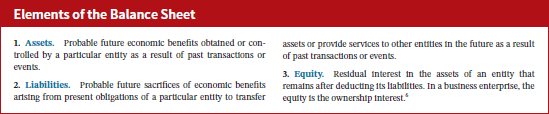 | P a g e - 10 -
PRINCIPLES OF ACCOUNTING
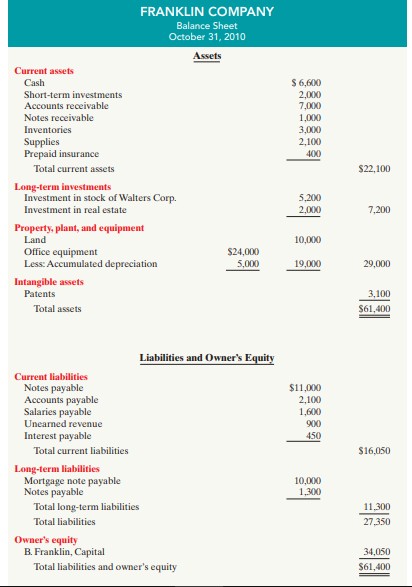 | P a g e - 10 -
PRINCIPLES OF ACCOUNTING
Example 1:
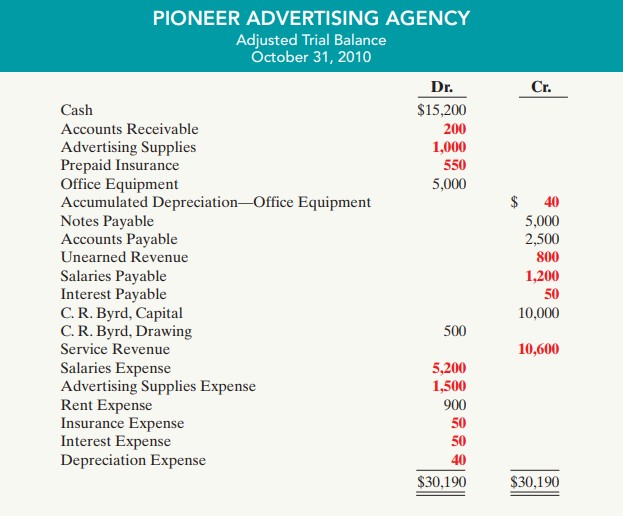 Instructions
Prepare the financial statement
| P a g e - 10 -
PRINCIPLES OF ACCOUNTING
Example 2:
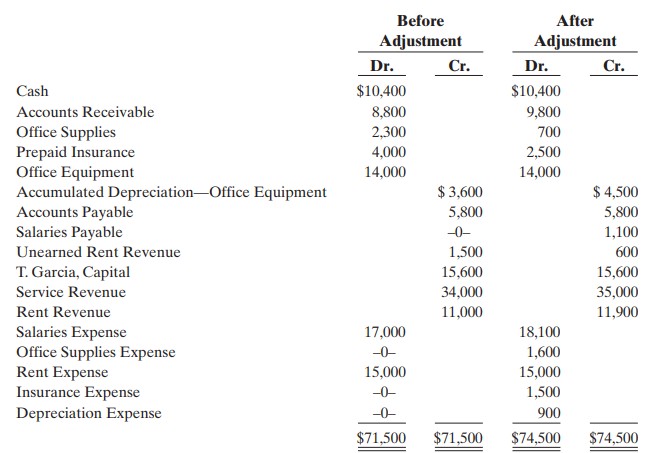 Instructions
Prepare the financial statement
| P a g e - 10 -
PRINCIPLES OF ACCOUNTING
Example 3:
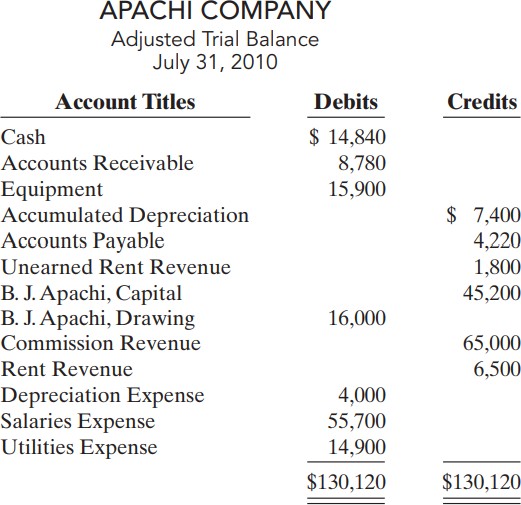 Instructions
Prepare the financial statement
| P a g e - 10 -
PRINCIPLES OF ACCOUNTING
Example 4:
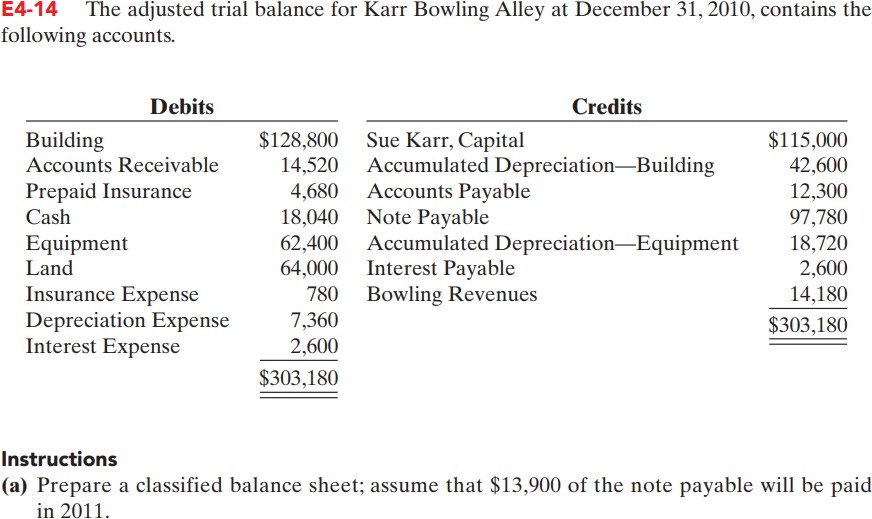 | P a g e - 10 -